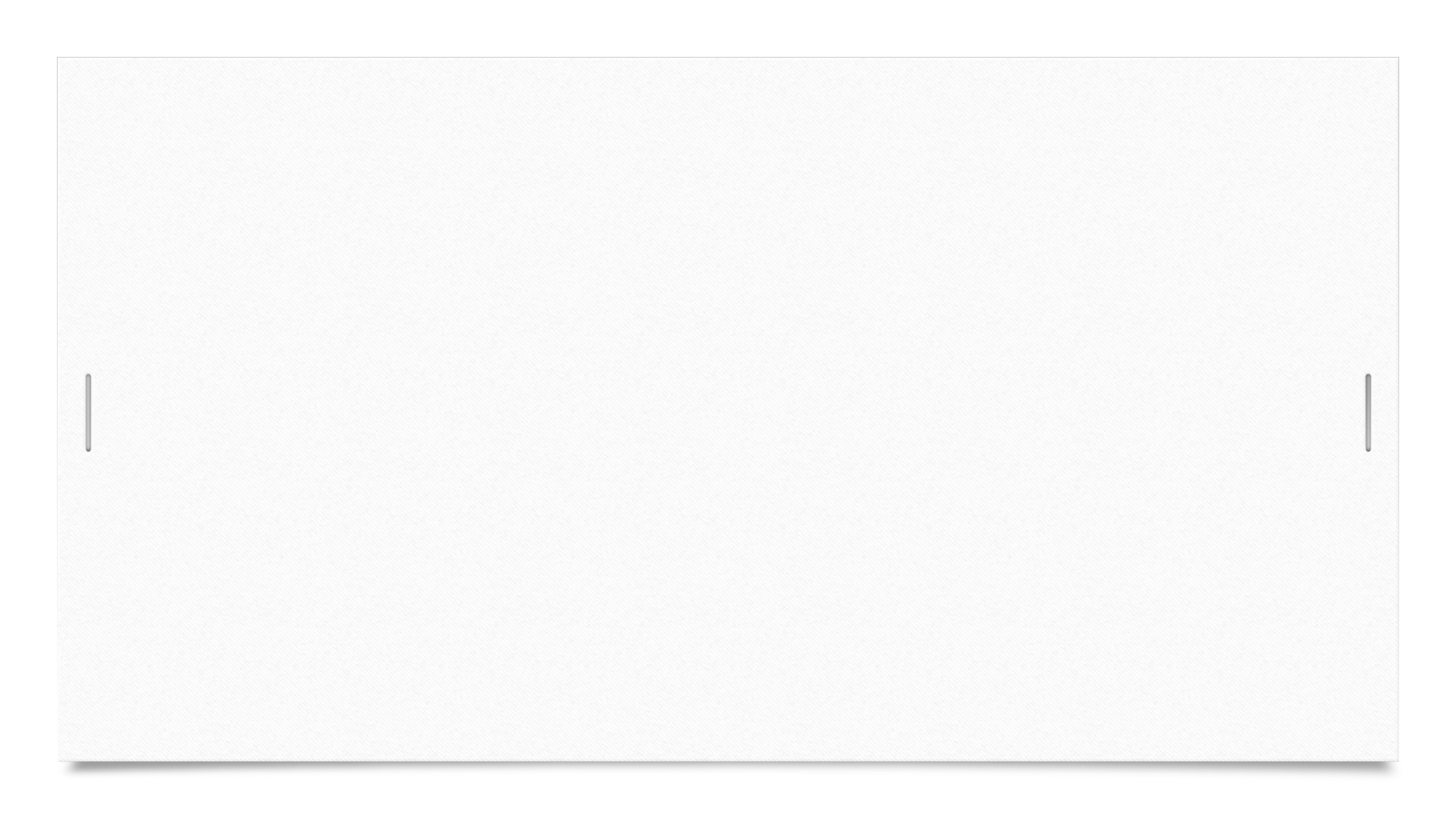 Eating Healthy on a Budget
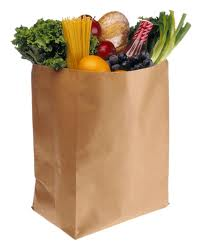 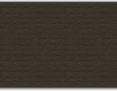 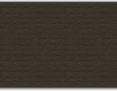 Heidi Roth, RD, LDN, CHHC
Pandemic Challenges
Infrequent rushed shopping 
Potential shortages
Stress Eating
Agenda
What is Healthy Eating
Planning
Shopping Tips
Food Safety
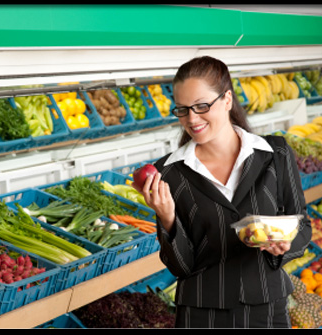 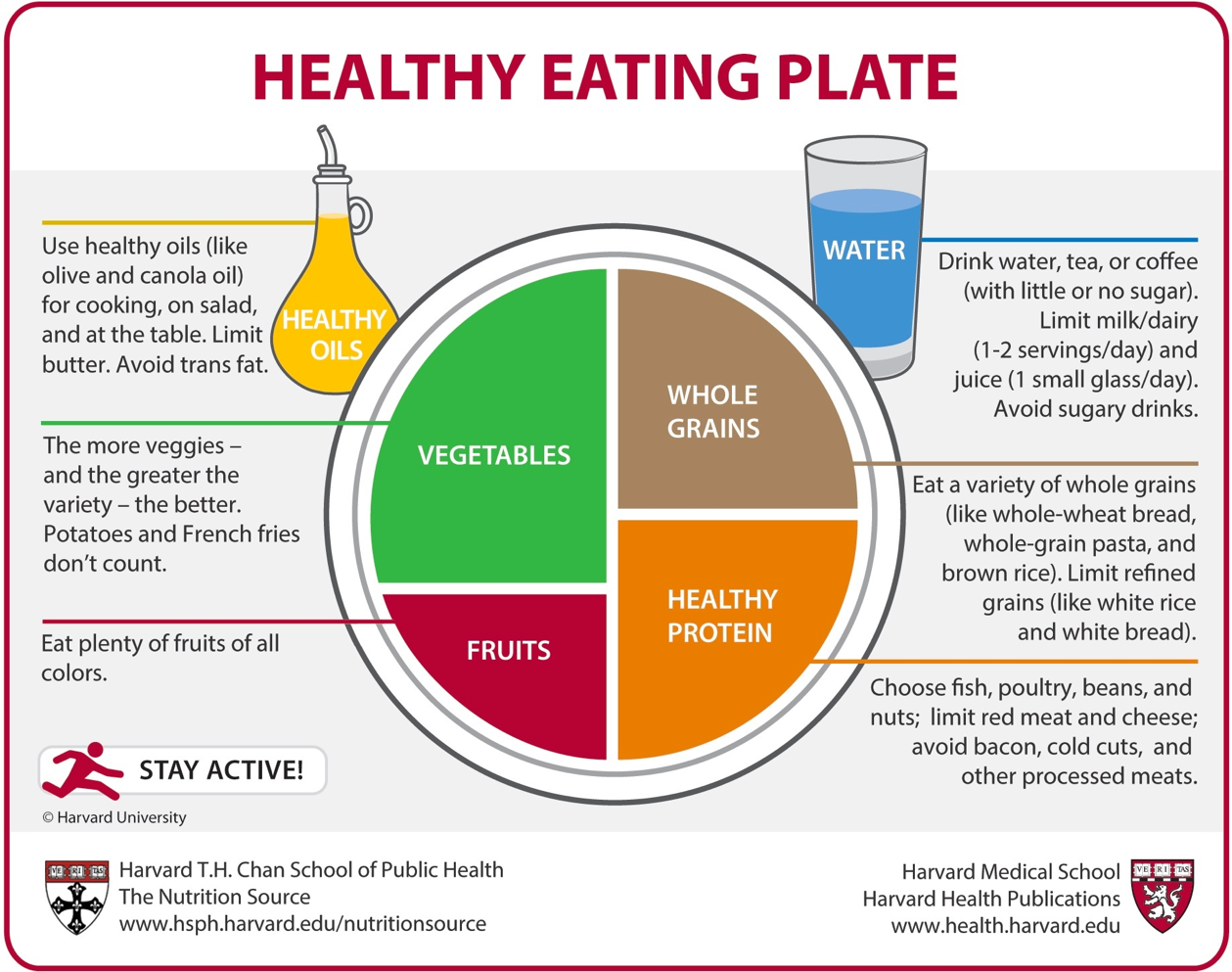 This……
Not that!
S.A.D (Standard American Diet)
[Speaker Notes: Pay for this twice]
But a lot of THIS is expensive….
5 Principles Healthier Eating on a Budget
Forgo processed foods
Eat less meat
Most expensive part of meal
Add more plant-based protein
Eat seasonally
Don’t waste
Plan and Prep
Planning – The key to saving TIME and MONEY!
Know what’s on your shelf
Plan meals and snacks before you go shopping
Make a list – avoid overbuying
Coupons?
Watch out! 
Check flyers for weekly specials
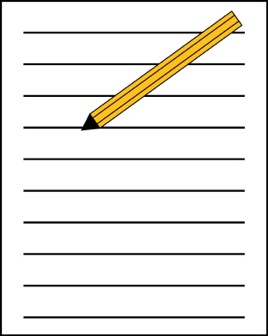 Pantry Staples - Delivered
Amazon Fresh, Peapod, etc. seem like they are at capacity
How can I spend less time at the grocery store?
Mercato
Boston-based specialty foods delivery
Thrive Market
Membership-based online grocery delivery
Target, Walmart
Shipping dry goods through package delivery services
Buy bagged apples, oranges, potatoes, grapefruit, onions
Buy in season
Frozen are just as nutritious
Cook some veggies in advance
Avoid bagged lettuce, shredded cabbage, precut fruits and vegetables
Eating Fruits and Vegetables
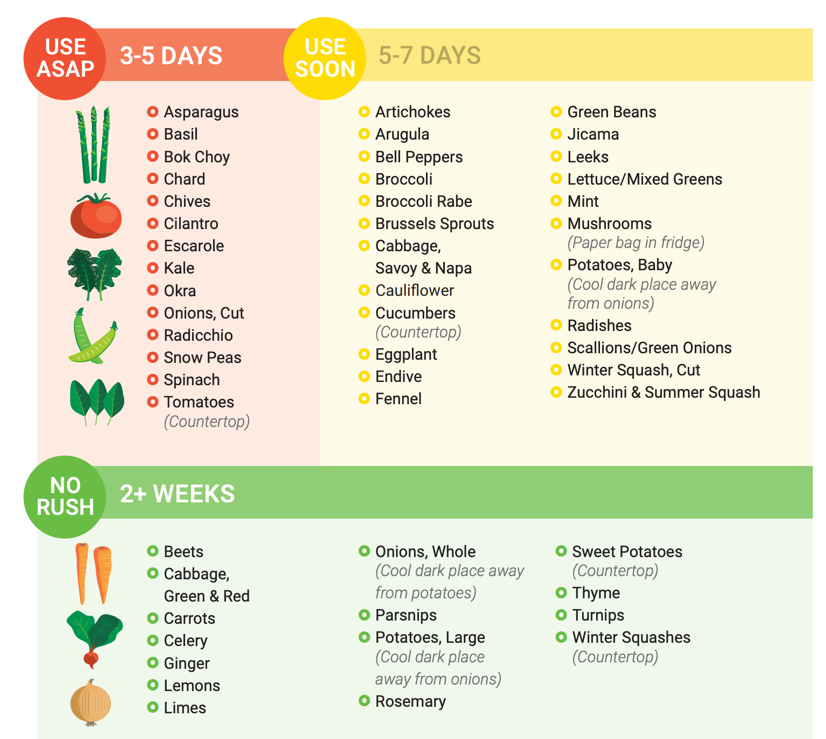 Credit:  
Cooksmarts.com
Greens!
$.040 – $0.75 per serving
Over-the-Hill Greens
Depending on how far gone, soak them in cold water and spin dry 
Roast them
Saute to top bruschetta and potatoes 
Freeze in a freezer to add to soups, casseroles and smoothies
And Beans!
Beans and Greens, Beans and Greens….
Best “bang for your buck”
High in protein, amazing for gut microbiome
Don’t need to soak:
Instant Pot
Lentils 
Canned Ok too
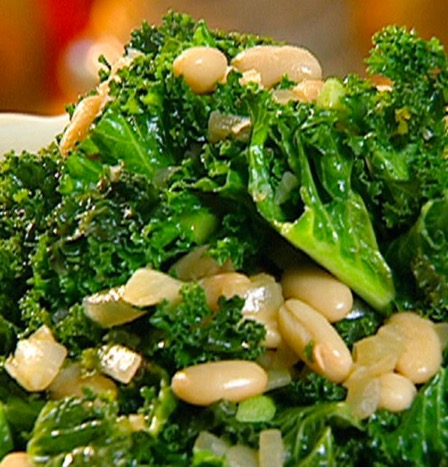 Whole Grains
Oatmeal is nutritious and inexpensive
Buy in bulk (cereals, grains, beans, nuts)
Learn how to cook whole grains
All cook basically the same way, like rice
Freeze beautifully
Quinoa for a lighter texture, barley for meatier texture
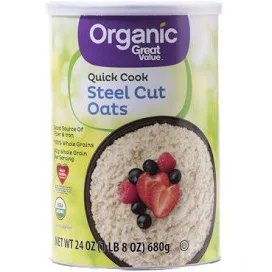 $0.17 per serving
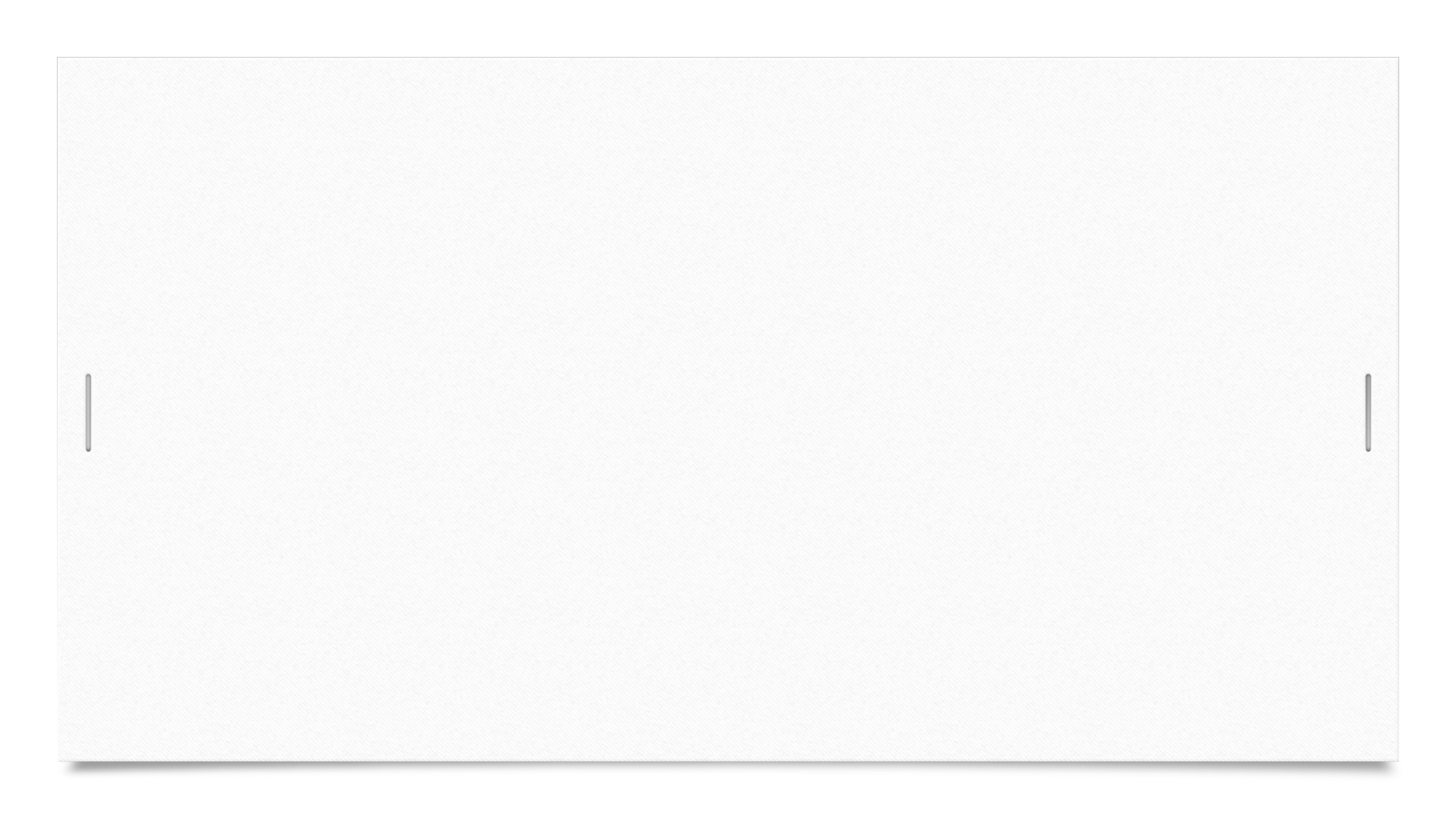 Fish – Budget Friendly options
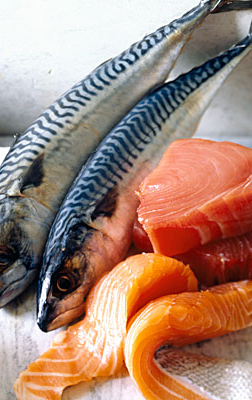 Get to know and love SARDINES! 
Buy frozen 
Buy pieces instead of filet
Consider farmed vs wild salmon?!!
Still high in Omega 3s and astaxanthin
Most salmon sold in restaurants is farmed
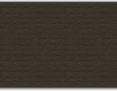 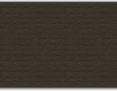 [Speaker Notes: Studies done with  people eating farmed salmon showed improved cardiovascular biomarkers and]
Pantry Proteins
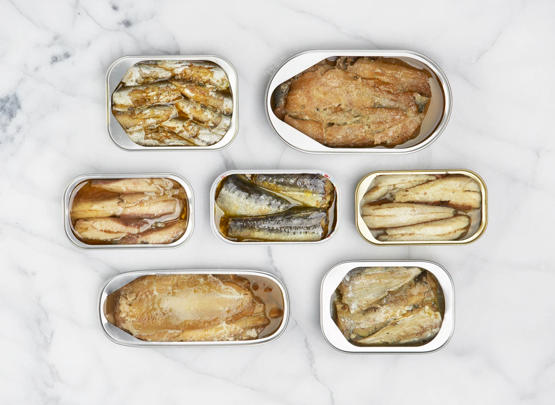 Beans, dried and canned
Any soups!  Hummus, salads, curries, chilis, stews 
Lentils 
Tinned mackerel, tuna, sardines, oysters, clams, trout
Leftovers – Tasty or Trash?
According to the WSJ, we spend $500- $2000 on food we never eat
Most of it is vegetables
Second-largest component of landfills
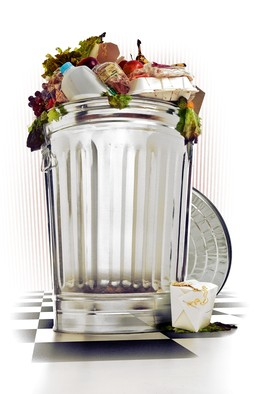 Smart Storing – Refrigerator
Create an “eat first” area
Store leftovers in pretty glass containers 
 Keep infrequently used oils and nuts in the fridge
Most “best-by” dates refer to food’s quality, not safety!  If it looks and smells fine, most likely fine.  
Exceptions: deli meats, fish, ground meat and prepared foods
Dairy
Shred cheese yourself
Cheese can be frozen
Buy large containers of plain yogurt, add fruit yourself
Look for freshest expiration date
Always keep cold, don’t keep in the door
Use older milk to bake with -
Expiration Dates, according to USDA
“Sell-by” and “Use-by” Dates 
Milk
Good up to 5-7 days past Sell-by date
KEEP IT COLD!
Canned foods
Up to 5 years 
Chicken and ground meat
1 to 2 days after purchase 
Eggs, surprisingly long shelf life
Properly handled, still good for 5 weeks AFTER sell-by date
[Speaker Notes: FDA requires dates only on infant formula
For freshness, not food safety
Determined by the manufacturer]
Make your Own Foolproof Soup
Saute piece of bacon, ham or sausage (optional)
Fry up a mixture of onions, celery, carrots, adding garlic last minute 
Add broth or water and a little bouillon
Add veggies and cooked beans – clean out the fridge! 
Add spices 
Add umami 
Simmer until veggies are soft 
Finish with some sort of acid, and taste for seasonings
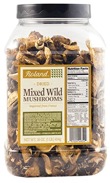 Have Fun!
Use what you have on hand
Don’t be afraid to make substitutions
Do a Google search for ingredients
Make an effort to try new ingredients, spices and veggies.
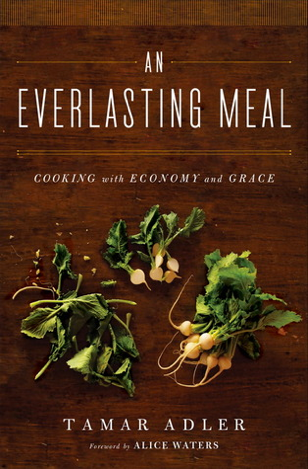